Poking at the Future of Autonomous Vehicle Effects
Like a Lab Rat
Ronald T. Milam | AICP, PTP
FEHR & PEERS
June 2019
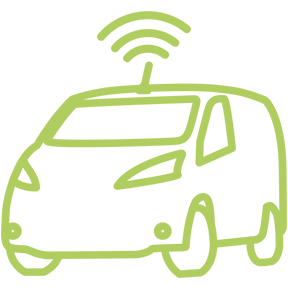 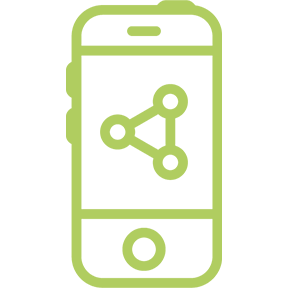 [Speaker Notes: How many of you like a good mystery?  Well this presentation is about the mystery of disruptive trends and how they will influence the future of travel.  To me, what’s exciting about this particular mystery is that all of us in this room have a role to play in how the mystery will play out.  So you can think of this presentation as the first book in a good mystery series.  I’m not yet sure if it’s a trilogy]
Why we did this
Reduce uncertainty
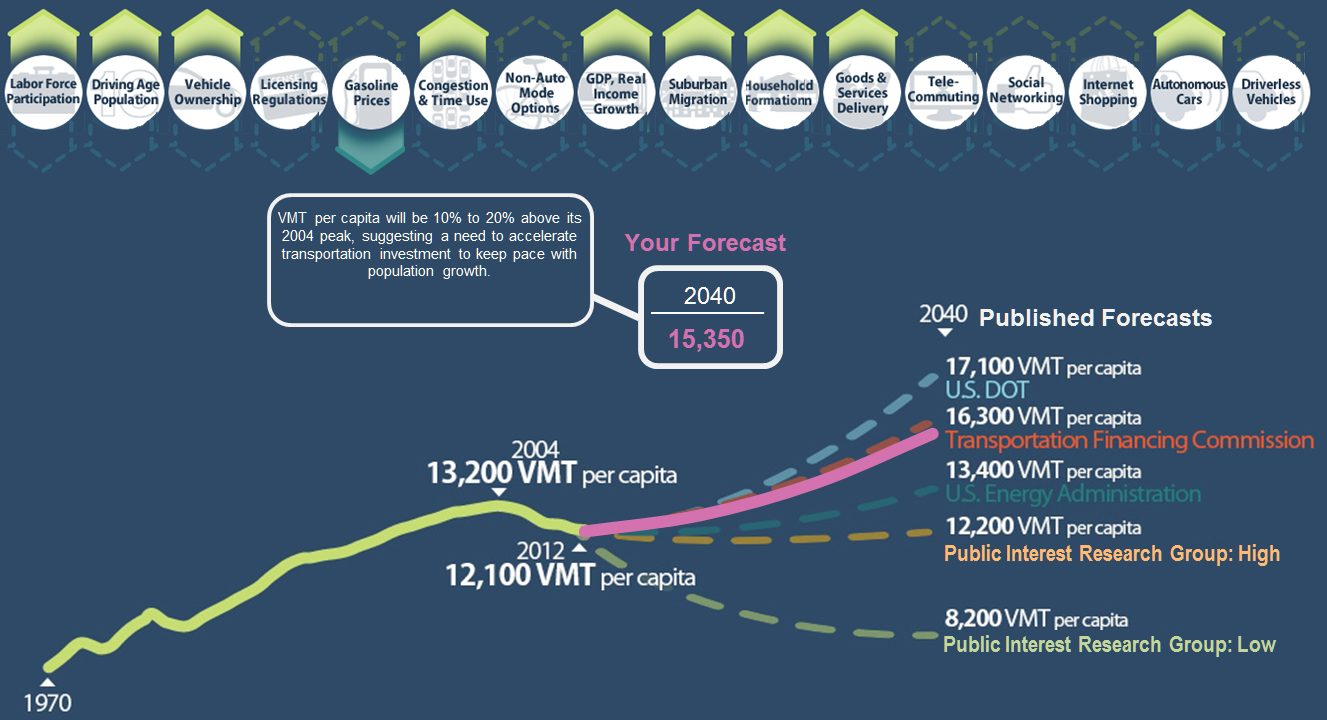 Modeling AV Effects
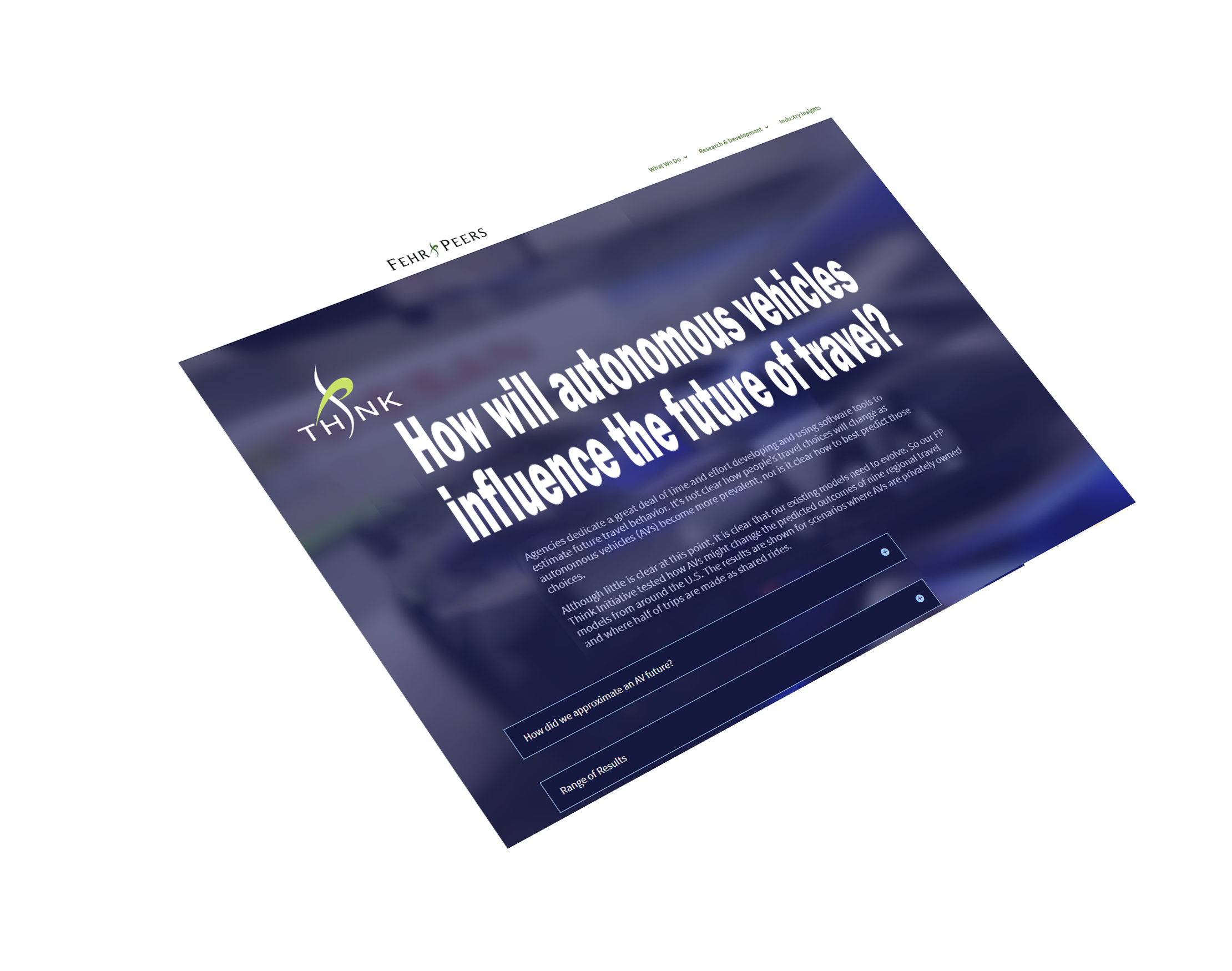 10
Sensitivity and Stress Tests
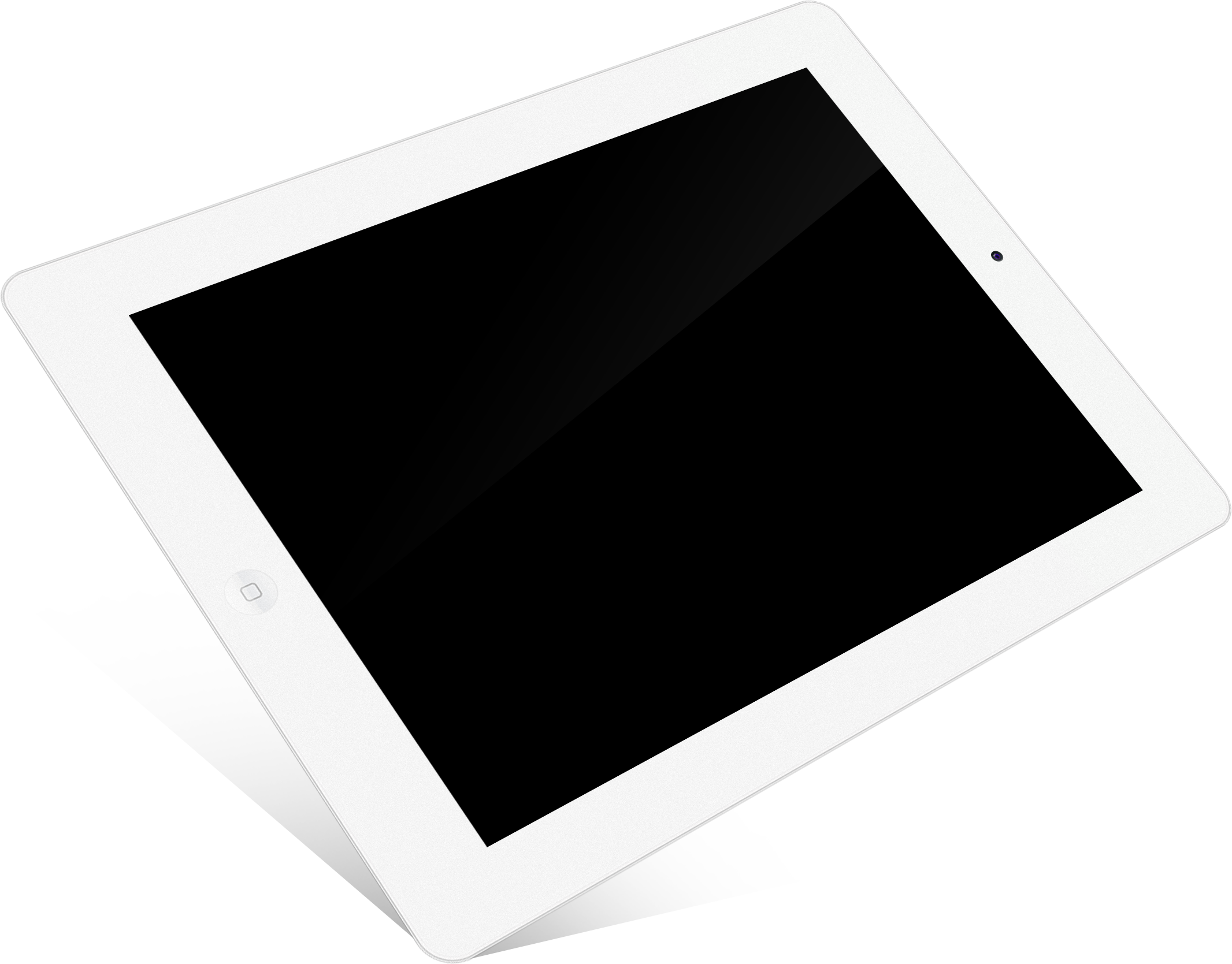 Regional Travel Demand Models
2
Freeway Simulations
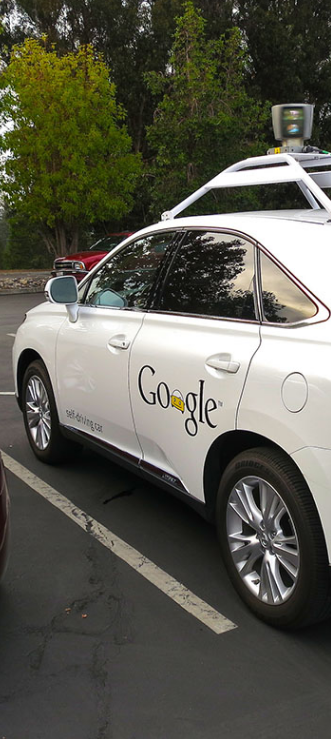 Sensitivity Tests
Single Scenario
Decrease access time
Decrease parking costs
Decrease impact of lost in-auto time
Increase auto availability
Increase freeway capacity
Increase non-work trip-making
Increase auto occupancy
Increase Freeway Capacity
Influence of Car Following, Reaction Time, and Cooperation
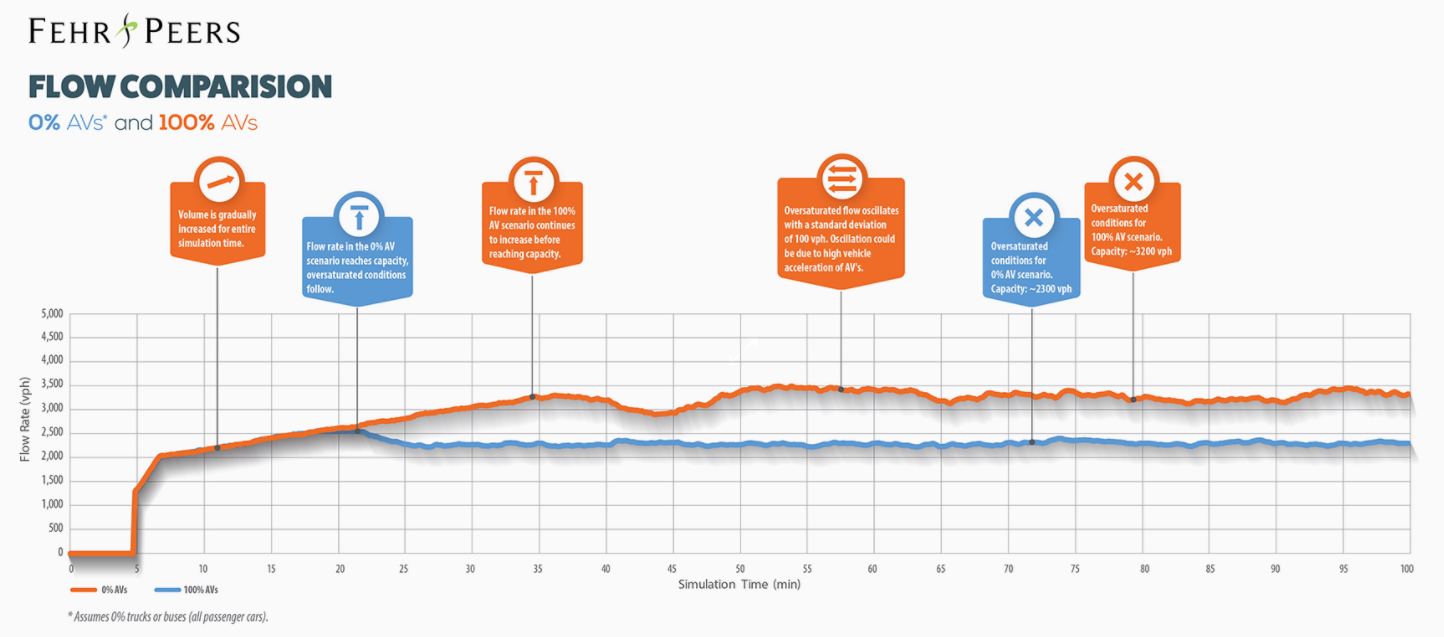 Vehicle Results
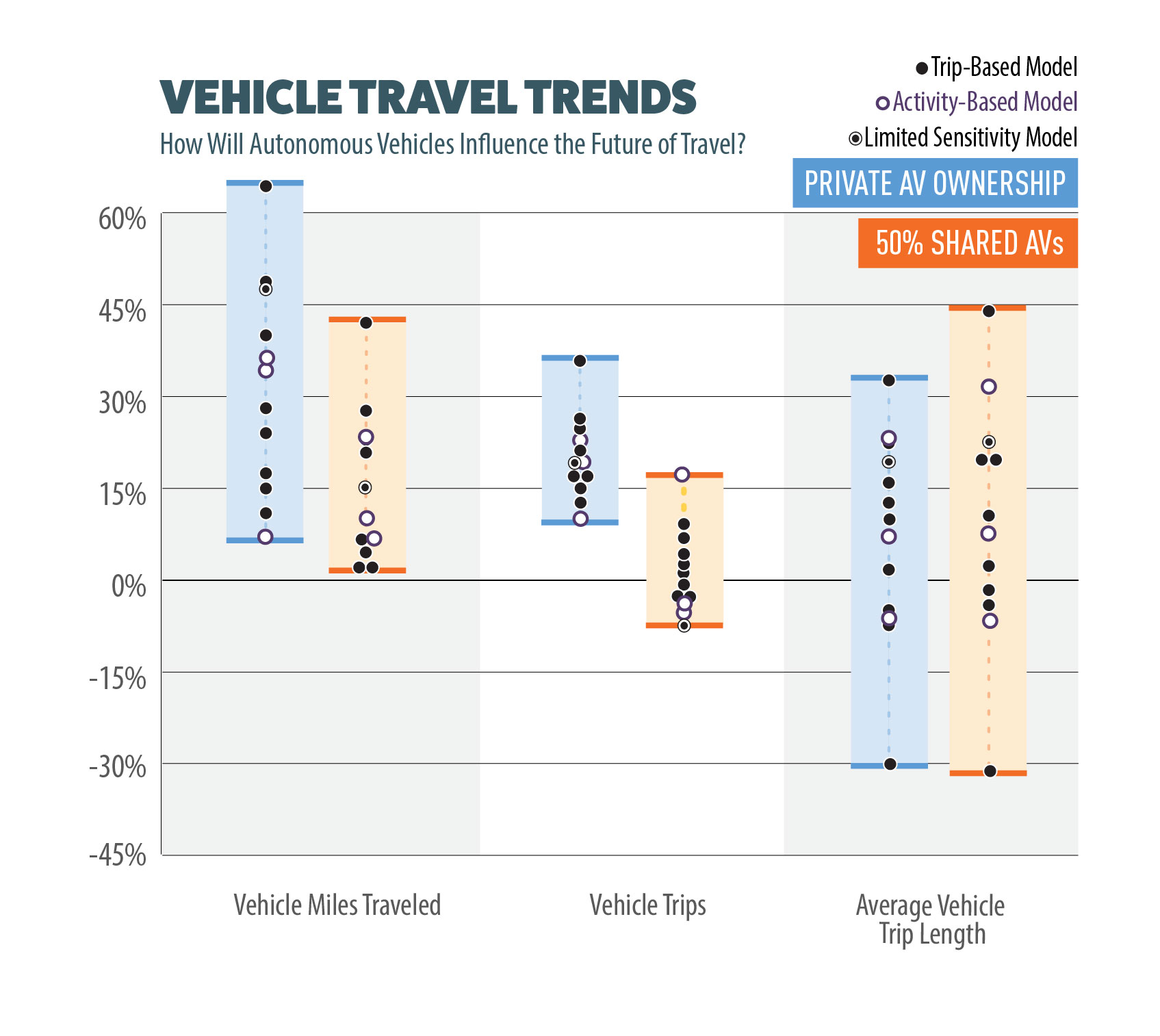 Transit Results
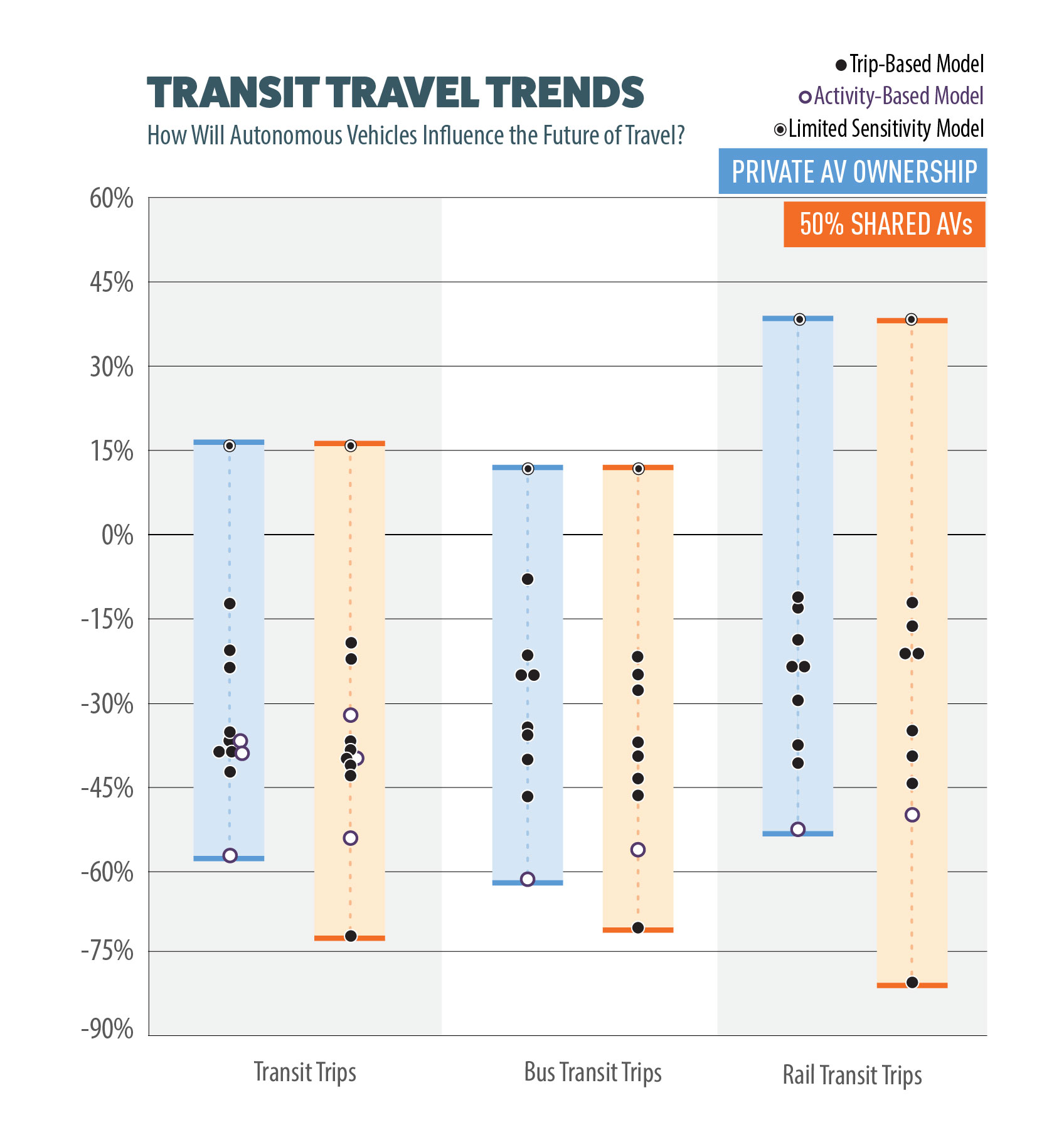 Other Research Evidence
Experimentation
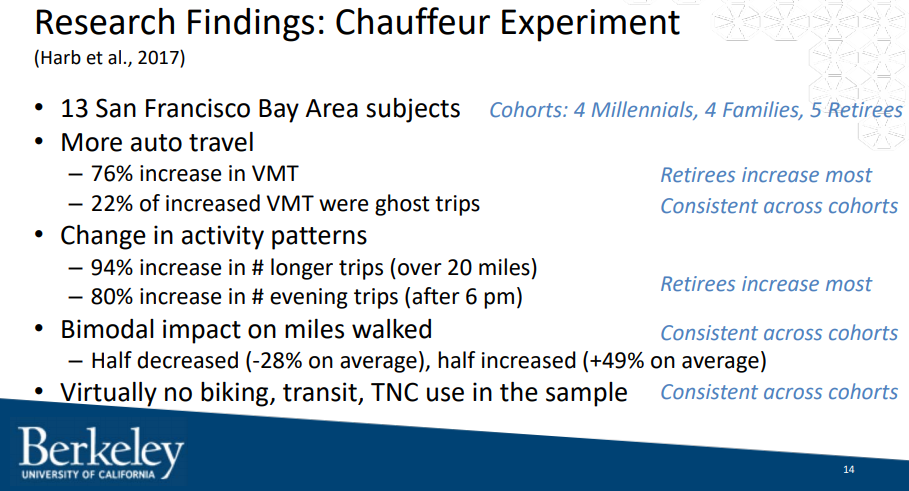 Countermeasures
Policy Response Testing
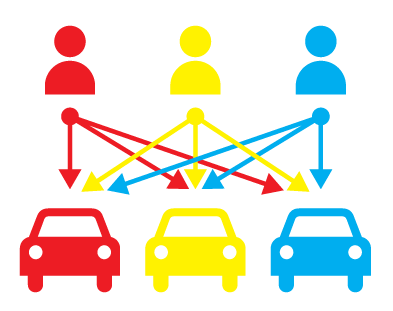 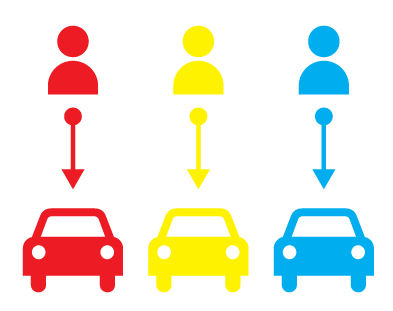 Private and Mine
Shared
Policy Response
Transportation Network Space Allocation, Modal Priority, and Pricing
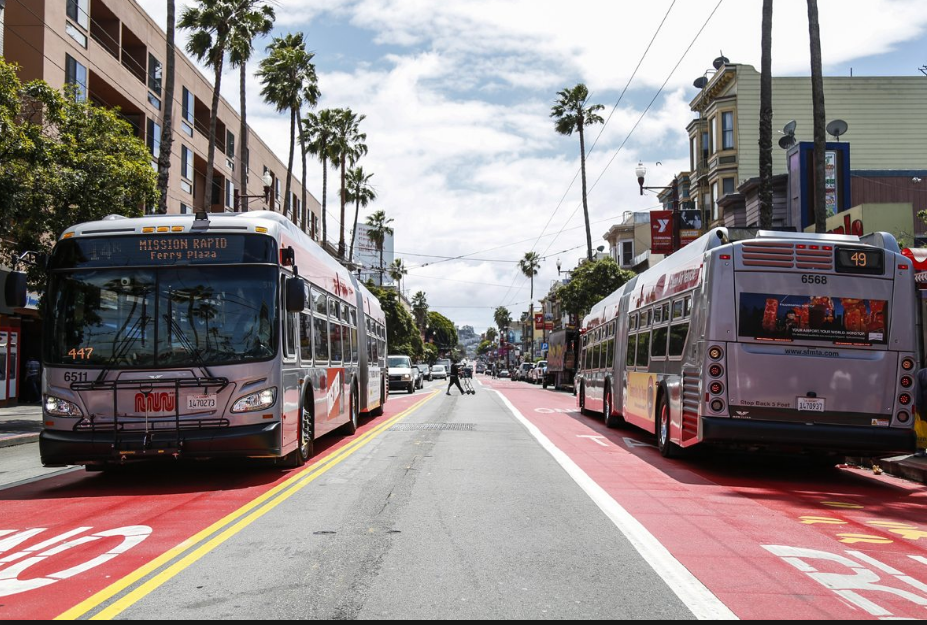 Countermeasure Results
What Can we Infer?
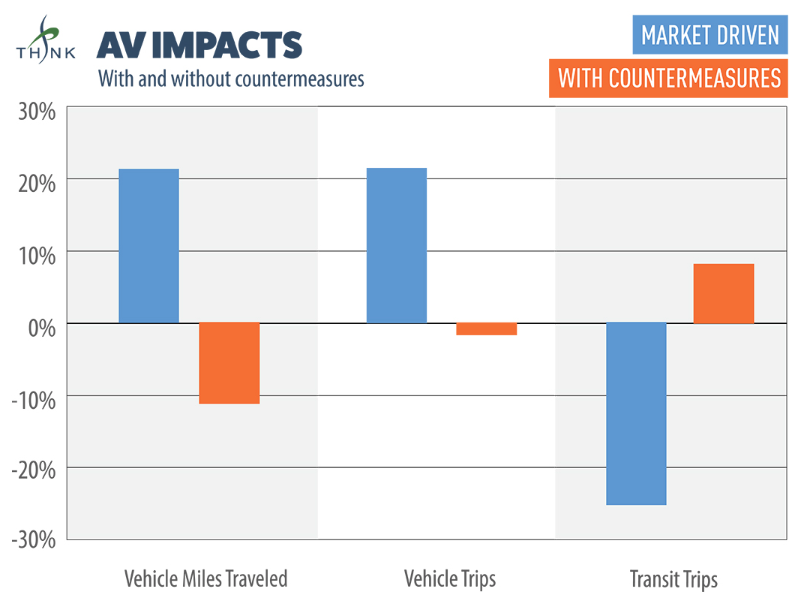 Poking at the Future of Autonomous Vehicle Effects
Like a Lab Rat
Ronald T. Milam | AICP, PTP
FEHR & PEERS
June 2019
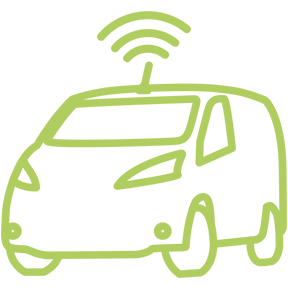 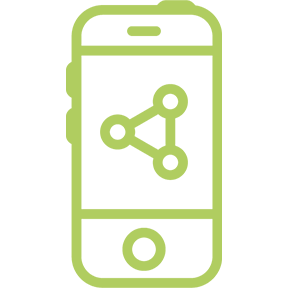 [Speaker Notes: How many of you like a good mystery?  Well this presentation is about the mystery of disruptive trends and how they will influence the future of travel.  To me, what’s exciting about this particular mystery is that all of us in this room have a role to play in how the mystery will play out.  So you can think of this presentation as the first book in a good mystery series.  I’m not yet sure if it’s a trilogy]